Srijeda
8.4.2020.                                     4.a
Hrvatski jezik
Danas ćemo ponoviti izgovor i pisanje glasova č, ć, dž, đ i skupina riječi ije, je, e, i. 
Napiši naslov Vježba i današnji nadnevak.
1. Sljedeće zadatke uredno i točno prepiši i riješi u bilježnicu. Luka, pokušaj i ti.
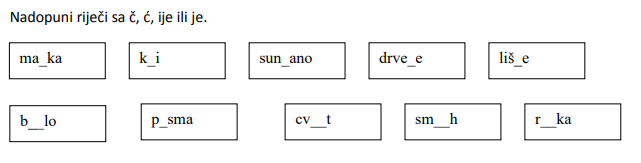 Hrvatski jezik
2. Uredno i točno nadopuni i prepiši rečenice u bilježnicu.
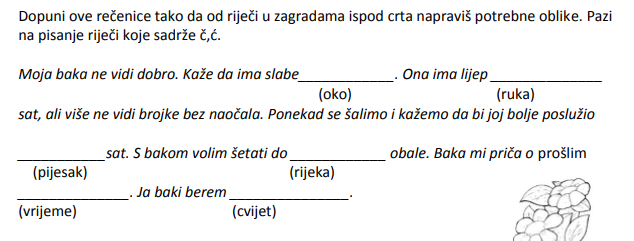 HRVATSKI JEZIK
3. Uredno prepiši i riješi u bilježnicu. Luka i ti pokušaj, a iz kviza odaberi nekoliko riječi  
    koje ćeš zapisati.





4. Klikni na poveznicu i riješi kviz. Odabrane, točne 24 riječi iz kviza, uredno i   
    točno  prepiši u bilježnicu. 
                                                   KVIZ
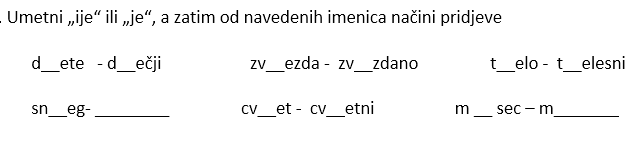 MATEMATIKA
Izračunavanje površine pravokutnika i kvadrata
Otvori udžbenik na 67. stranici i pročitaj 1. zadatak. Usmeno 
       odgovori na pitanja.

      Kolike su duljine stranica crveno označenoga pravokutnika?
      Koliko je redova kvadrata? (4) Koliko stane u svaki red cm ² ? (3)
      Kojom računskom radnjom izračunavamo površinu pravokutnika?   
      (množenjem)
      Pročitaj zapis označen crvenom bojom u 4. zadatku.
matematika
POVRŠINU PRAVOKUTNIKA I KVADRATA IZRAČUNAVAMO MNOŽENJEM
DULJINA DVIJU SUSJEDNIH STRANICA.
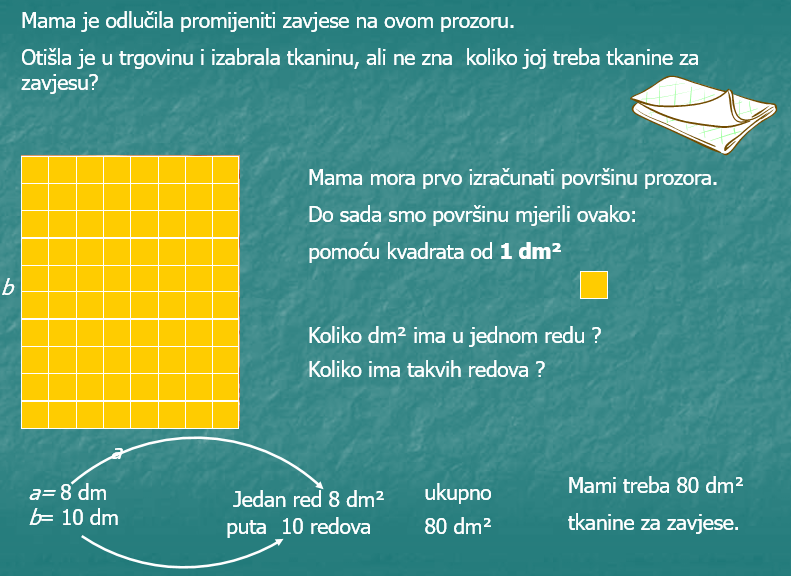 Pročitaj zadatak i razmisli kako bi ga riješila/riješio...

Kako bi mama mogla izračunati površinu prozora?

Izračunala bi je tako da pomnoži duljine dviju

susjednih stranica.  P = a · b
matematika
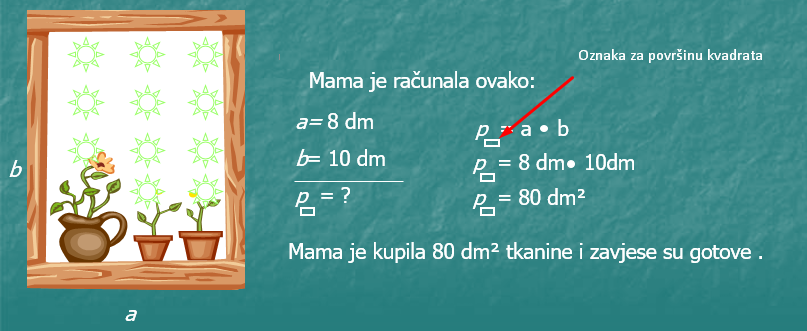 PRAVOKUTNIKA
matematika
2. U 2. zadatku udžbenika naučit ćeš izračunati površinu kvadrata.

Pročitaj postupak.
Kojom ćeš računskom radnjom izračunati površinu kvadrata?

ZAKLJUČAK: 
Površinu pravokutnika i kvadrata izračunavamo  množenjem mjernih 
brojeva duljina njegovih stranica.      3cm ·  4cm =12 cm2  (pravokutnik)
                                                                 5dm ·  5dm = 25 dm2 (kvadrat)
matematika
Pripazi na sljedeće.







Ukoliko su  mjerne jedinice različite, preračunaj u manju mjernu jedinicu.
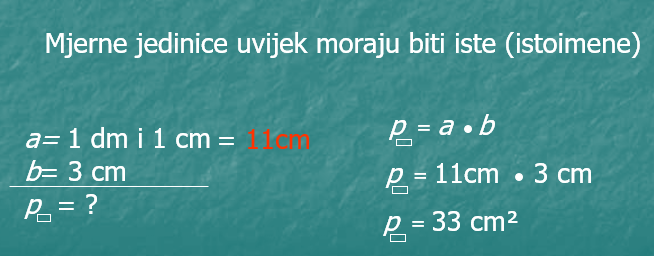 Matematika
Kako bi riješila/riješio ovaj zadatak?
Kako izračunati površinu ovoga kvadrata?

Ako znamo da je površina kvadrata 
   
                     P = a · a
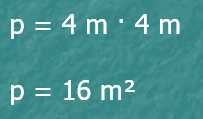 matematika
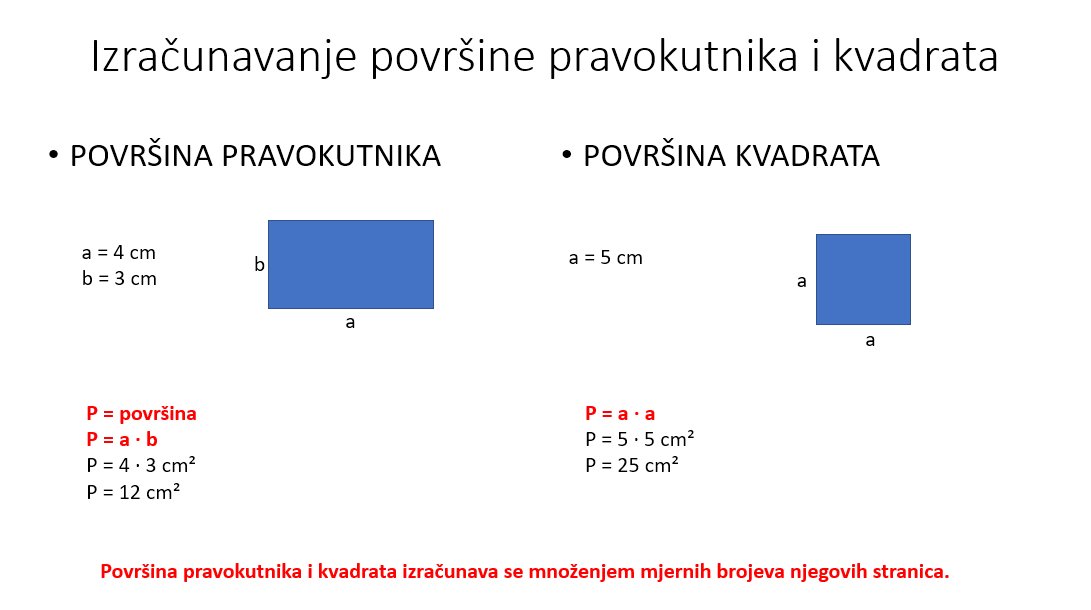 U bilježnicu 
   uredno zapiši:

   Pazi na pravilno
   crtanje 
   pravokutnika i 
   kvadrata.
matematika
Zadatak – riješi 3. i 5. zadatak u udžbeniku na 67. str.

Zadatak - Otvori radnu bilježnicu na 63. stranici i riješi zadatke.

Zadatak – Prepiši zadatke u

     bilježnicu i riješi ih.
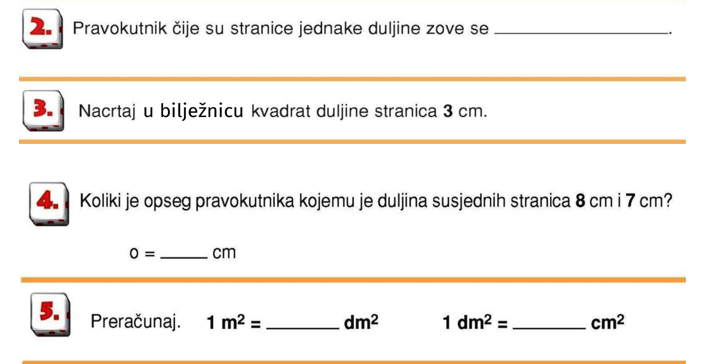 matematika
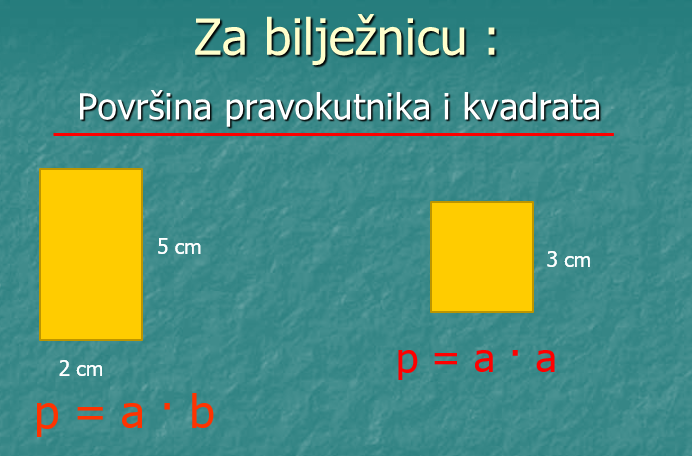 Prilagodba (Luka)
Luka,  prepiši u 
   bilježnicu sve na zelenom
   pravokutniku.
Izračunaj 
   površinu nacrtanih
   likova (pravokutnika
   i kvadrata)
Riješi u svomeudžbeniku 
   slične zadatke.
Tjelesna i zdravstvena kultura
Zamoli nekog od ukućana, a ako si sama/sam kod kuće, odigraj igru 

   sama/sam. Vjerujem da će ti biti zabavno.   

Igru ćeš pronaći na poveznici:

IGRA
Pozdravlja vas
učiteljica Dubravka

